MISIÓN
Proveer productos, servicios automotrices de calidad mundial y atención personalizada atreves de un recurso humano, altamente capacitado, honesto y responsable enfocando sus esfuerzos para satisfacer y superar las expectativas de los clientes.




VISIÓN 
Ser el mejor concesionario del sector automotor formando un equipo de trabajo dinámico y entusiasta que se caracterice por la búsqueda de la satisfacción del cliente.
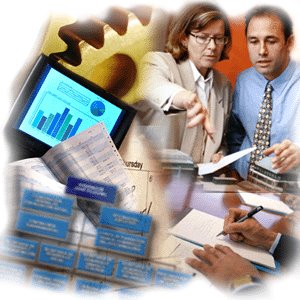